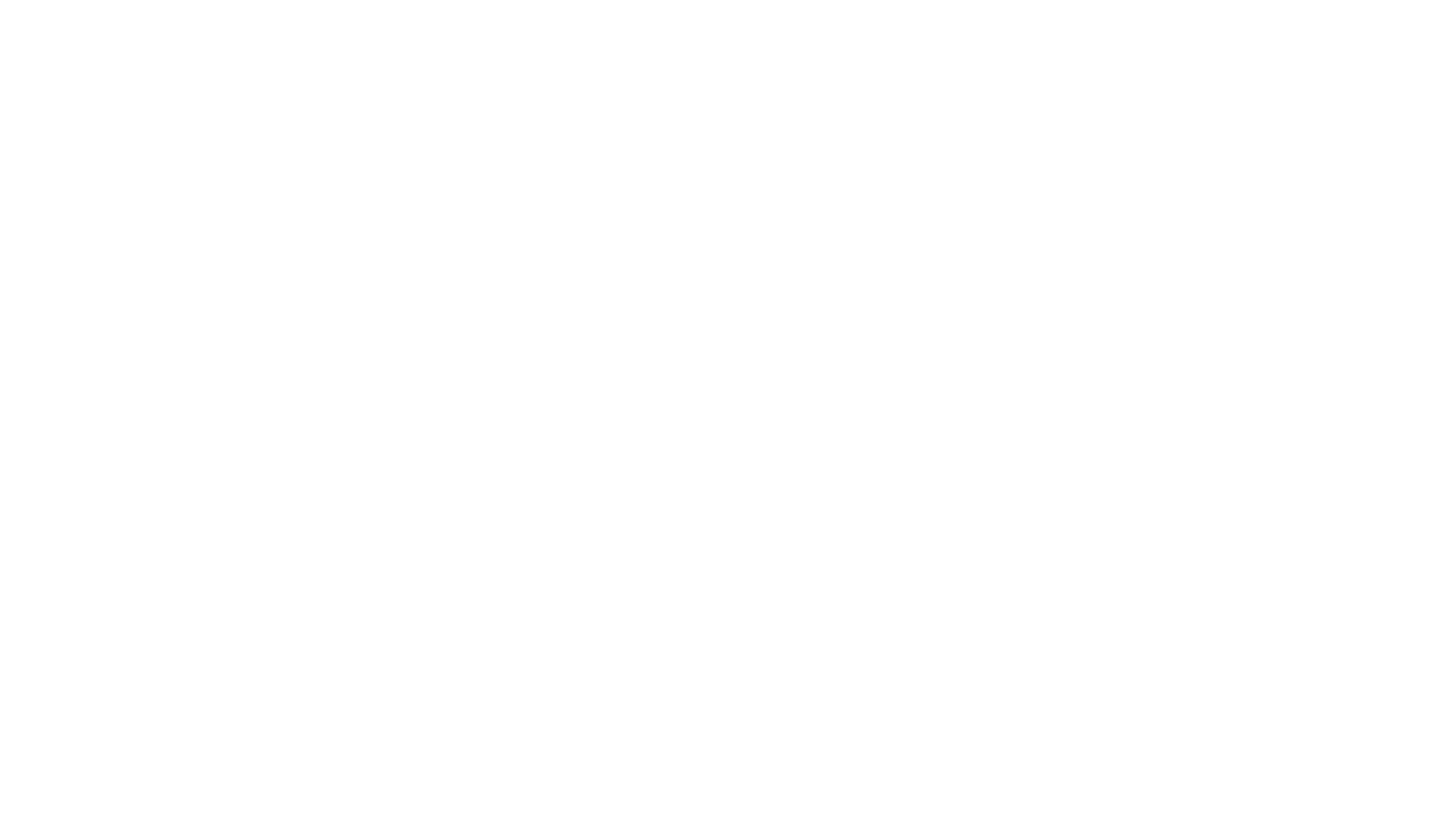 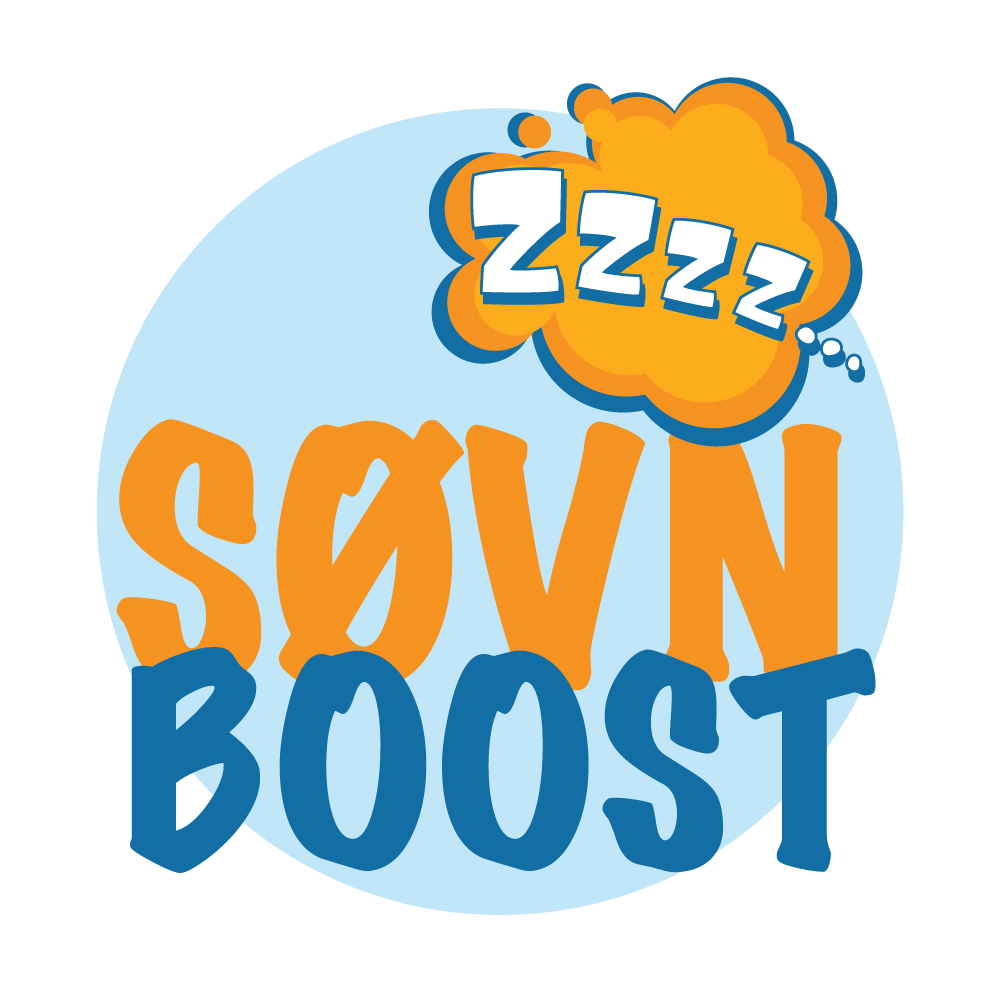 SøvnBoost bolk 2,For å være en god venn
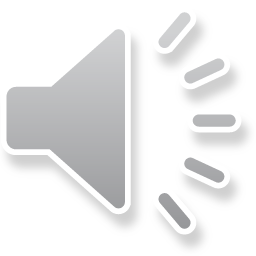 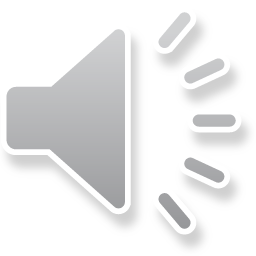